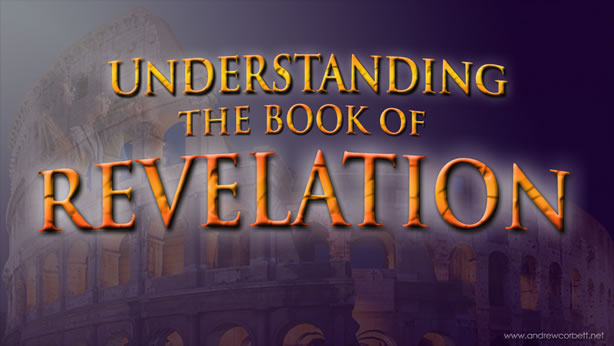 “The Revelation of Jesus Christ, which God gave Him to show His servants - things which must shortly take place. And He sent and signified it by His angel to His servant John.” 
Revelation 1:1
Things to remember as we study:
Revelation is a book of signs and symbols. It is the Bible’s “picture book” in that the message is found in the visions. 

Revelation was written to help Christians in the First Century who were suffering for their faith.
The Vision of the Throne Room     Revelation 4-5
The Vision of the Throne Room     Revelation 4-5
After these things I looked, and behold, a door standing open in heaven. And the first voice which I heard was like a trumpet speaking with me, saying, “Come up here, and I will show you things which must take place after this.” 
Immediately I was in the Spirit; and behold, a throne set in heaven, and One sat on the throne.
Throne Scenes of the Bible
Exodus 24:9-11 – Moses and leaders of Israel on 			Mt. Sinai.
I Kings 22:19 – the prophet Micaiah saw God on 			His throne. 
Isaiah 6:1-3 – Isaiah called to service.
Ezekiel 1:4-3:15, 10:1-22 – most descriptive 						scene.
Daniel 7:9-10 – God on His throne. 
Acts 7:55-56 – Stephen saw God and Christ 				before His death.
Throne Scenes of the Bible
The purpose of these visions was to allow the faithful to see things from God’s perspective and to know that He was in control. 
Despite how things may have appeared from a human, physical, worldly perspective, God was reigning on His throne.  
The last throne scene in the Bible is the most grand of all, combining the details of all the other throne scenes.
Revelation chapter four
And He who sat there was like a jasper and a sardius stone in appearance; and there was a rainbow around the throne, in appearance like an emerald. 

Around the throne were twenty-four thrones, and on the thrones I saw twenty-four elders sitting, clothed in white robes; and they had crowns of gold on their heads.
Revelation chapter four
And from the throne proceeded lightnings, thunderings, and voices. Seven lamps of fire were burning before the throne, which are the seven Spirits of God. 

Before the throne there was a sea of glass, like crystal…
Revelation chapter four
…And in the midst of the throne, and around the throne, were four living creatures full of eyes in front and in back. 
The first living creature was like a lion, the second living creature like a calf, the third living creature had a face like a man, and the fourth living creature was like a flying eagle. 
The four living creatures, each having six wings, were full of eyes around and within. And they do not rest day or night, saying: “Holy, holy, holy, Lord God Almighty, Who was and is and is to come!”
Revelation chapter four
Whenever the living creatures give glory and honor and thanks to Him who sits on the throne, who lives forever and ever, 
the twenty-four elders fall down before Him who sits on the throne and worship Him who lives forever and ever, and cast their crowns before the throne, saying:
“You are worthy, O Lord, to receive glory and honor and power; for You created all things, and by Your will they exist and were created.”
The Vision of the Throne Room     Revelation 4-5
Chapter Four: God is still reigning on His throne.
Chapter Five: God’s sovereign will must be carried out.
Revelation chapter five
And I saw in the right hand of Him who sat on the throne a scroll written inside and on the back, sealed with seven seals.
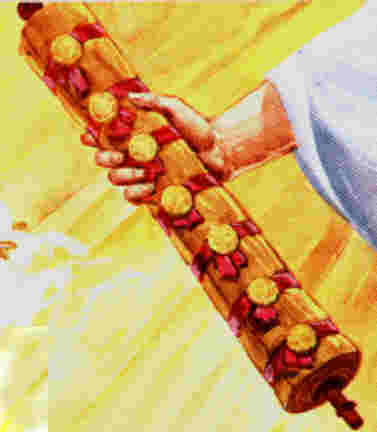 Revelation chapter five
Then I saw a strong angel proclaiming with a loud voice, “Who is worthy to open the scroll and to loose its seals?” 
And no one in heaven or on the earth or under the earth was able to open the scroll, or to look at it. 
So I wept much, because no one was found worthy to open and read the scroll, or to look at it.
Revelation chapter five
But one of the elders said to me, “Do not weep. Behold, the Lion of the tribe of Judah, the Root of David, has prevailed to open the scroll and to loose its seven seals.”
Revelation chapter five
And I looked, and behold, in the midst of the throne and of the four living creatures, and in the midst of the elders, stood a Lamb as though it had been slain, having seven horns and seven eyes, which are the seven Spirits of God sent out into all the earth. 

Then He came and took the scroll out of the right hand of Him who sat on the throne.
Revelation chapter five
Now when He had taken the scroll, the four living creatures and the twenty-four elders fell down before the Lamb, each having a harp, and golden bowls full of incense, which are the prayers of the saints.
Revelation chapter five
And they sang a new song, saying: “You are worthy to take the scroll, and to open its seals; for You were slain, and have redeemed us to God by Your blood out of every tribe and tongue and people and nation, 
And have made us kings and priests to our God; and we shall reign on the earth.”
Revelation chapter five
Then I looked, and I heard the voice of many angels around the throne, the living creatures, and the elders; and the number of them was ten thousand times ten thousand, and thousands of thousands, 
saying with a loud voice: “Worthy is the Lamb who was slain to receive power and riches and wisdom, and strength and honor and glory and blessing!”
Revelation chapter five
And every creature which is in heaven and on the earth and under the earth and such as are in the sea, and all that are in them, I heard saying: “Blessing and honor and glory and power be to Him who sits on the throne, and to the Lamb, forever and ever!”
Then the four living creatures said, “Amen!” And the twenty-four elders fell down and worshiped Him who lives forever and ever.